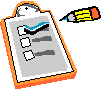 ВЫБЕРИТЕ  ОДИН ПРАВИЛЬНЫЙ  ВАРИАНТ ОТВЕТА
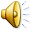 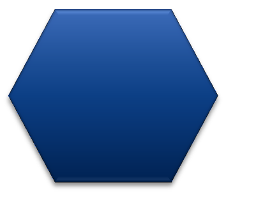 ?
Какая из указанных фигур является квадратом?
   а                   б              в              г
ваш ответ
Ваше  время истекло
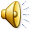 ?
В записи какого натурального числа столько же цифр, сколько букв в его названии?
   
а                   б               в               г
2           3          5         100
ваш ответ
Ваше  время истекло
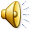 ?
Укажите наименьшее произведение?

            а) 0 ∙15 ∙ 10 000 
       б) 1 ∙ 2 ∙ 3
       в) 10 ∙ 100 ∙ 1000
       г) 5 ∙ 86 ∙ 10000000
ваш ответ
Ваше  время истекло
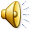 Два сына и два отца съели три яйца. Сколько яиц съел каждый?

       а)  1
       б)  2
       в)  3
       г)  4
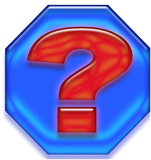 ваш ответ
Ваше  время истекло
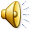 Укажите наименьшее число

           а)   1 034 567 890
       б)  1 193 654 897
       в)  2 000 000 000
       г)  1 000 000 999
?
ваш ответ
Ваше  время истекло
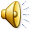 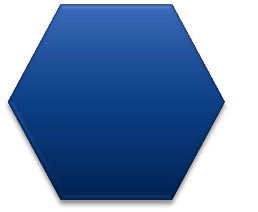 ?
Укажите дробь, обозначающую  половину

       а)  1/5
       б)  2/5
       в)  3/3
       г)  1/2
ваш ответ
Ваше  время истекло
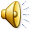 Сколько квадратов на рисунке?

               а)  5
       б)  6
       в)  8
       г)  4
?
ваш ответ
Ваше  время истекло
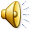 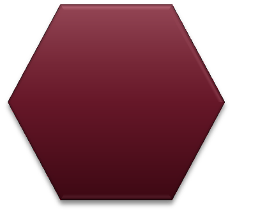 ?
Часы с боем отбивают один удар за 1 секунду. Сколько времени потребуется часам, чтобы отбить 12 часов

                                а)  10 с
       б)  11 с
       в)  12 с
       г)  13 с
ваш ответ
Ваше  время истекло
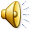 ваш ответ
Ваше  время истекло
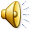 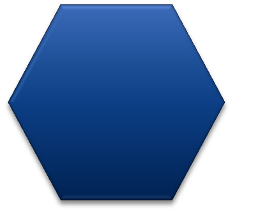 ?
ваш ответ
Ваше  время истекло
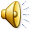 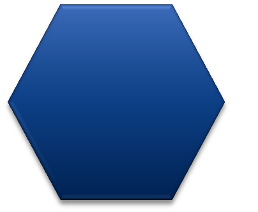 ?
ваш ответ
Ваше  время истекло
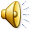 ваш ответ
Ваше  время истекло
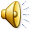 ваш ответ
Ваше  время истекло
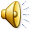 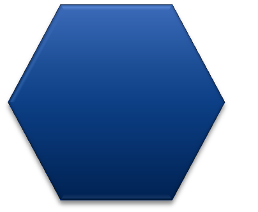 ?
ваш ответ
Ваше  время истекло
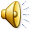 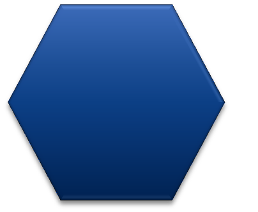 ?
ваш ответ
Ваше  время истекло
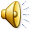 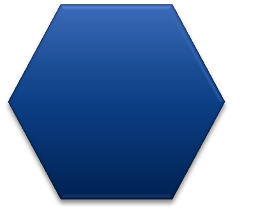 ?
ваш ответ
Ваше  время истекло
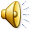 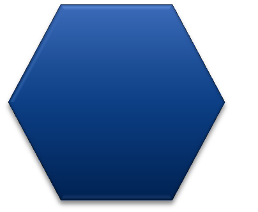 ?
ваш ответ
Ваше  время истекло
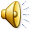 Петух, стоя на одной ноге , весит 5 кг. Сколько он будет весить, если встанет на обе?
а)5   б)7   в)10   г)15
ваш ответ
ваш ответ
Ваше  время истекло
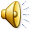 В велосипедном колесе 20 спиц. А сколько будет промежутков между спицами?
       а)10  б)20   в)19   4)21
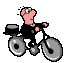 ваш ответ
Ваше  время истекло
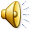 Стоп!
Дополнительный вопрос
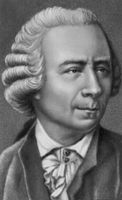 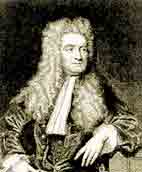 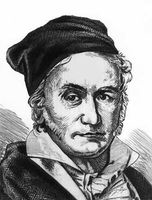 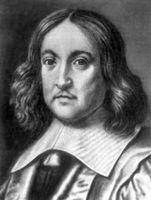 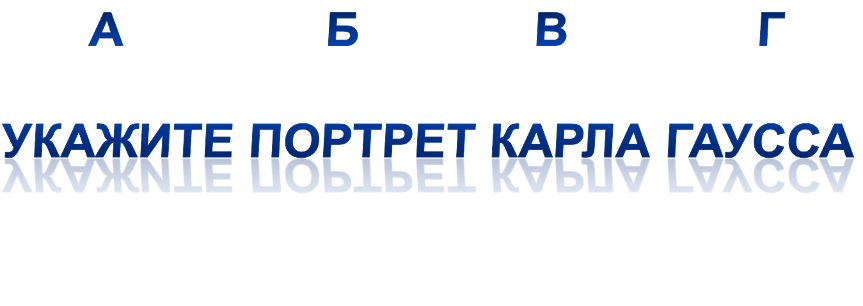 ваш ответ
Ваше  время истекло
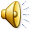 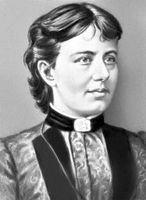 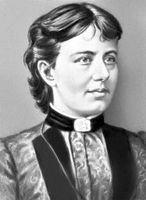 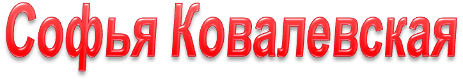 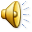 Запишите правильный ответ
(На каждый ребус-20 секунд)
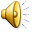 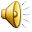 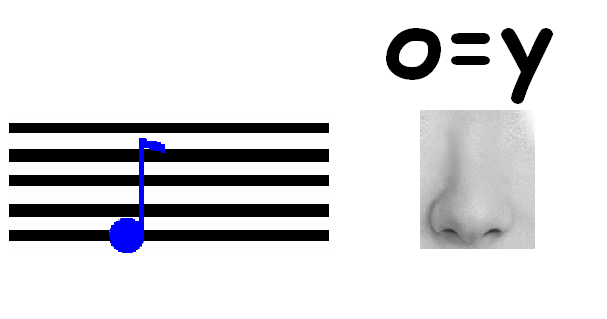 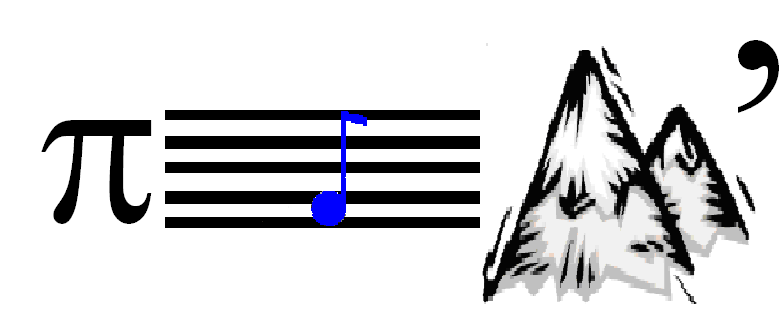 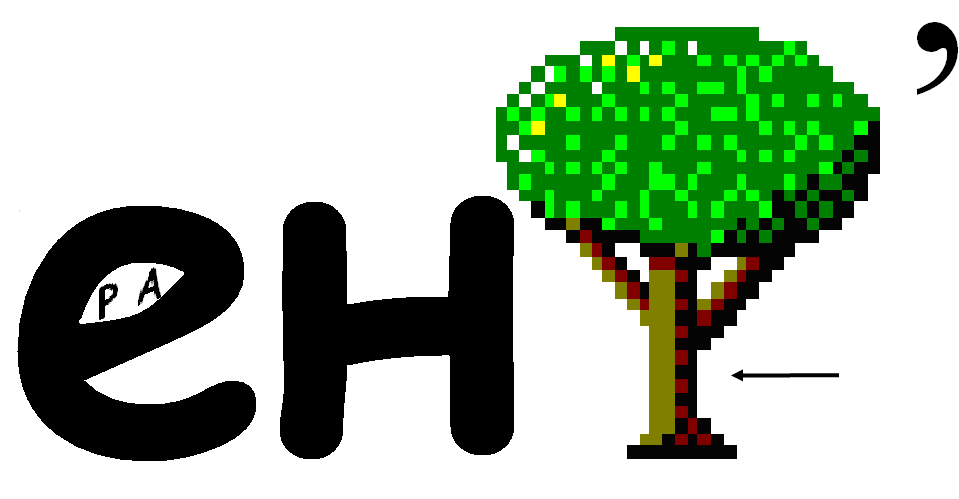 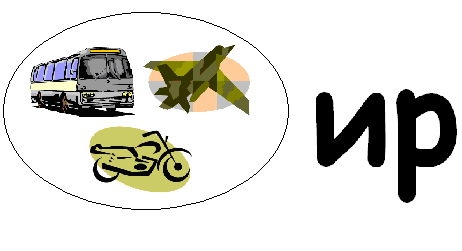 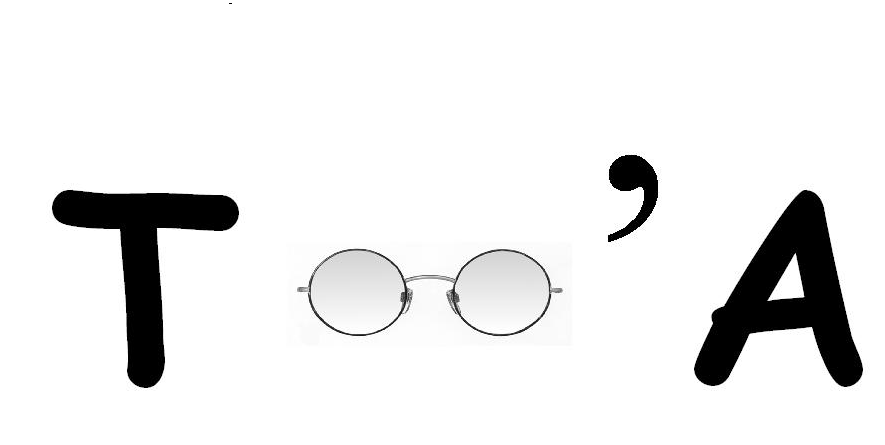 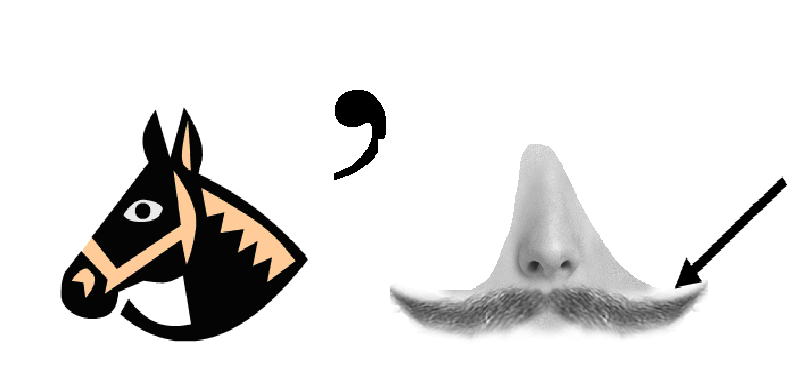 Сдайте свои ответы
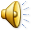 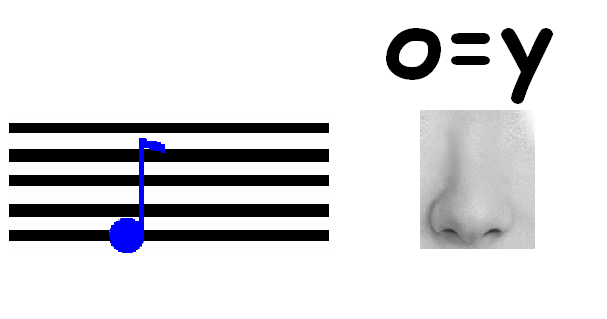 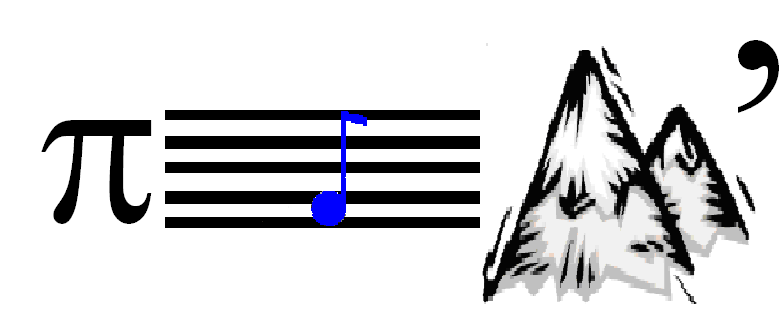 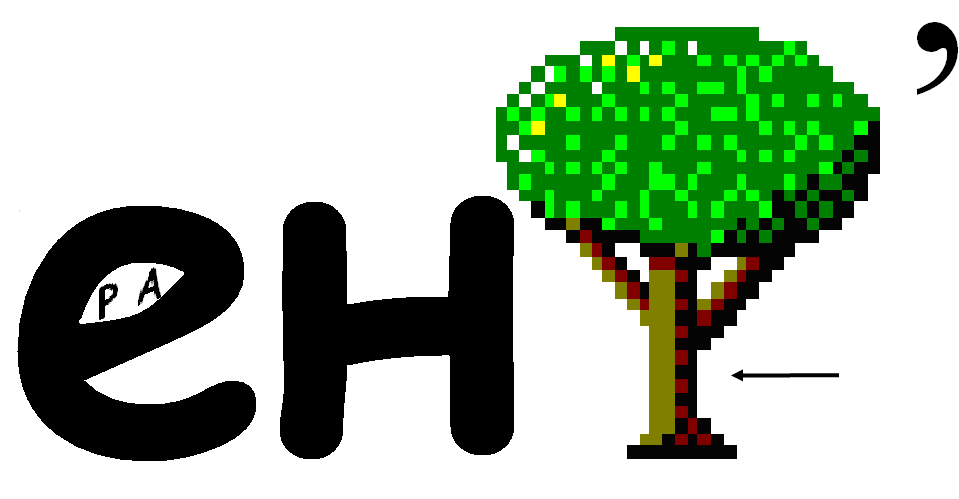 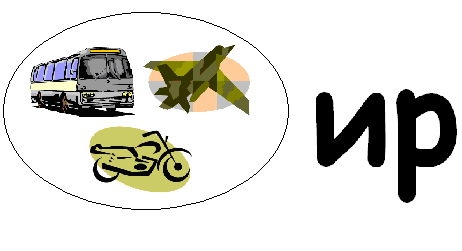 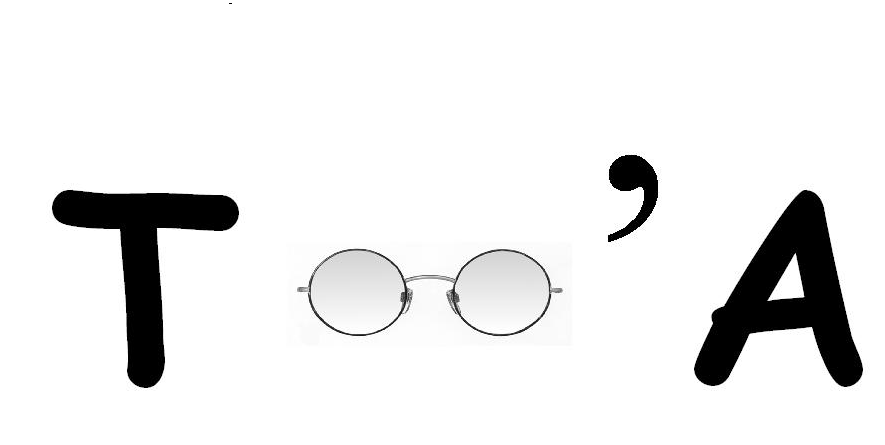 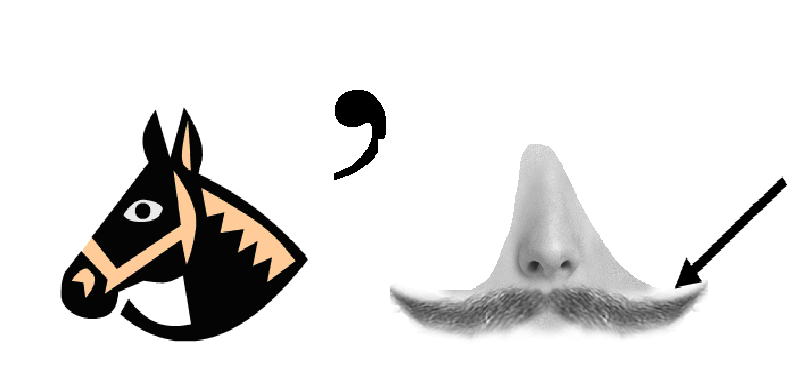 Стоп!
Полуфинал
Поставь между цифрами один или несколько знаков арифметических действий и скобки так, чтобы получились верные равенства      (1 минута)

7777=12
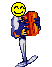 Полуфинал
ваш ответ
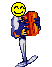 Полуфинал
Ответ:

(77+7):7=12
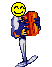 Полуфинал
Сколько существует различных восьмизначных чисел, сумма цифр каждого из которых равна 2 ?
            (1 минута)
Полуфинал
Сколько существует различных восьмизначных чисел, сумма цифр каждого из которых равна 2 ?
         (осталось 30 секунд)
Полуфинал
Стоп!
Ваш ответ!
Полуфинал
Ответ: 8
20000000
11000000
10100000
10010000
10001000
10000100
10000010
10000001
Полуфинал
Вычислить: 
1+2+3+4+5+6+7+8++9+10+11+12+13+ +14+15+16+17+18++19
   (1 минута)
Полуфинал
Стоп!
Ваш ответ!
Полуфинал
Сложить         квадрат «Танграмм»
                                 (3 минуты)
Полуфинал
Стоп!
Ваш ответ!
Решить 5 задач за 5 минут.
Решить 5 задач за 5 минут.
Стоп!
Ваш ответ!